Smart  Crib
GROUP 7
COMPUTER ENGINEERING
Phuoc Nguyen
ELECTRICAL ENGINEERING
 David Brunat
Thinh Nguyen
COMPUTER SCIENCE
Brian Nguyen
Motivations
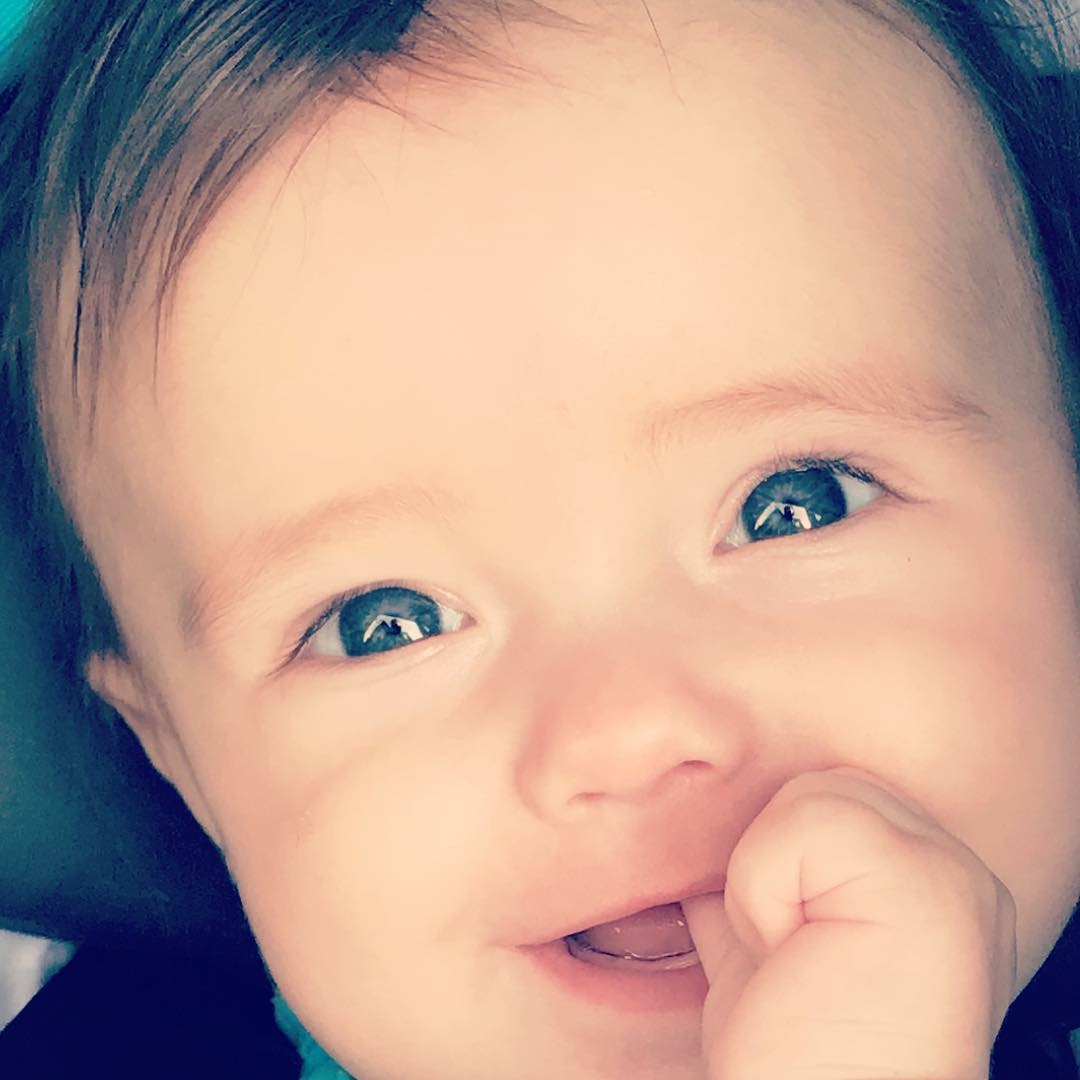 Sadie Kay was Born December 26, 2017
Alleviate the stresses of raising young children.
Is the child breathing? Are they gaining weight? Is the child awake?
Postpartum depression.
SIDS prevention.
The Smart Crib system will replace baby monitors, nanny cams, weight scales, and pulse monitoring devices.
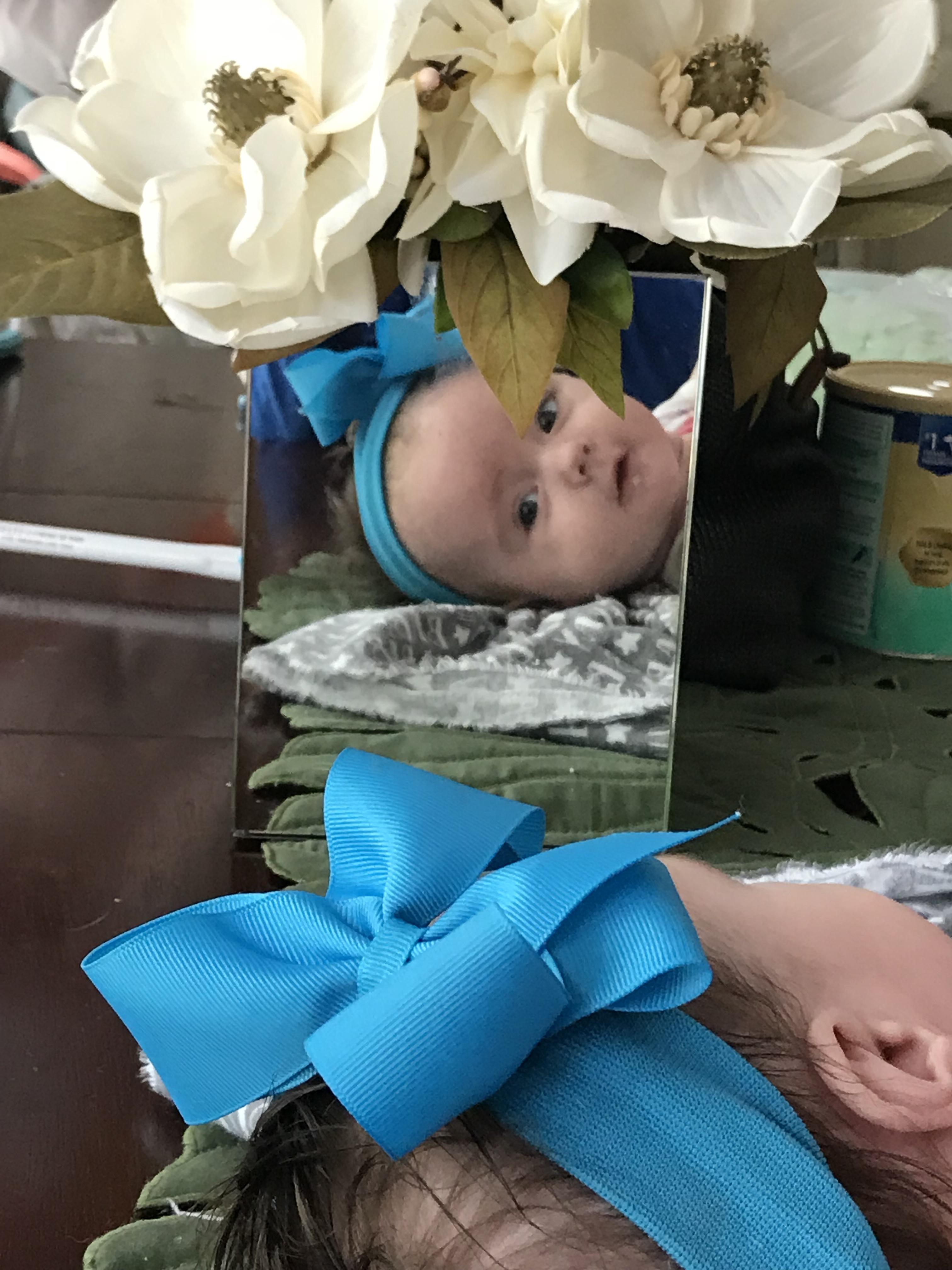 Goals
Monitor the temperature of the environment the child is in.
Notify parents when child is crying or in distress.
Transmit data wirelessly to a mobile application.
Measure Biometrics of a child.
Weight tracking
Pulse
Display biometric data on a mobile application.
Specifications
Overview
Block Diagram
Battery Charger
12V AC TO DC
WiFi
Module
Battery
Battery
Regulator
-12V
Regulator
5V Regulator
3.3V
Regulator
Wearable
MCU
Sound
Sensor
Main MCU
Motion Sensor
Cloud Storage
Weight Sensor
Pulse Sensor
Mobile Application
Temp
 Sensor
Camera
Microcontroller Unit
TM4C123GH6PM (32-bit ARM® Cortex®-M4F)




Accelerometer
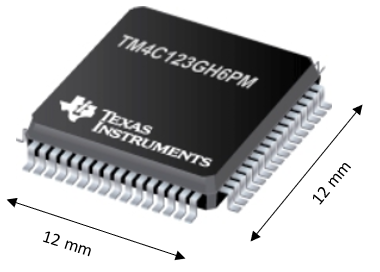 Motion sensor
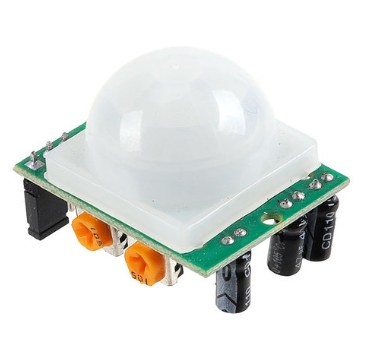 PIR 



Accelerometer
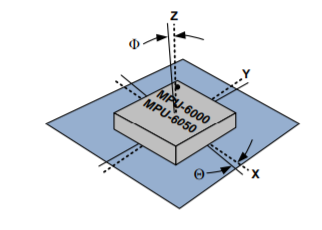 Motion sensor: PIR
Detect the amount of IR
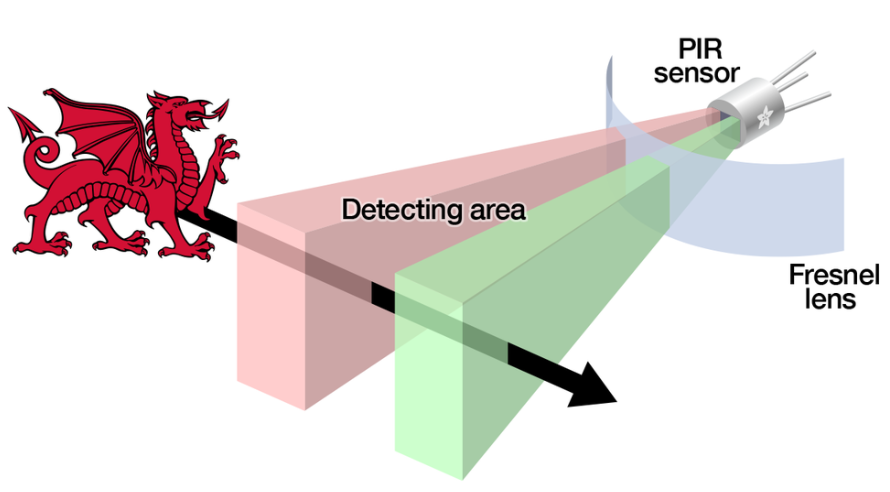 Motion sensor: Accelerometer
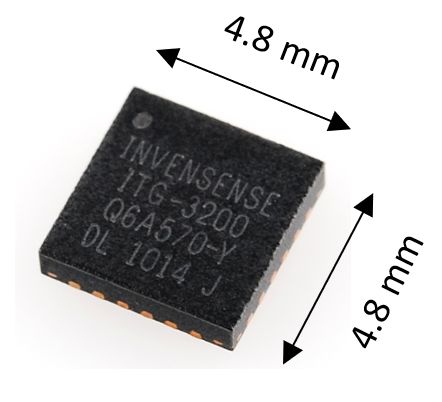 When an acceleration is detected in either axis
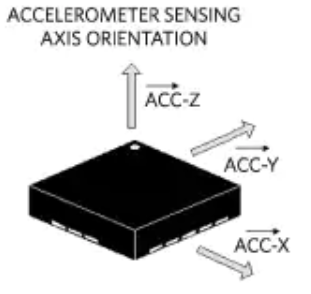 Temperature sensor
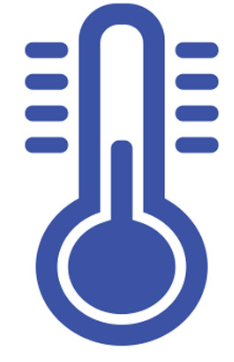 Measure ambient temperature
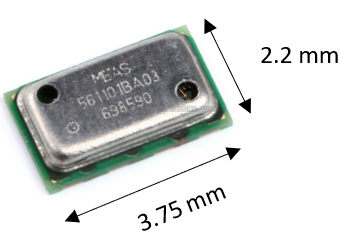 Weight sensor
Keep track of the baby weight over the 2st year of age.
4 x Load Cell
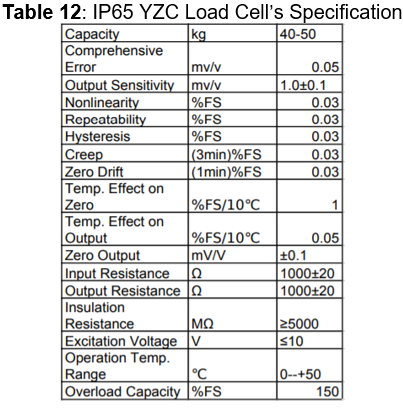 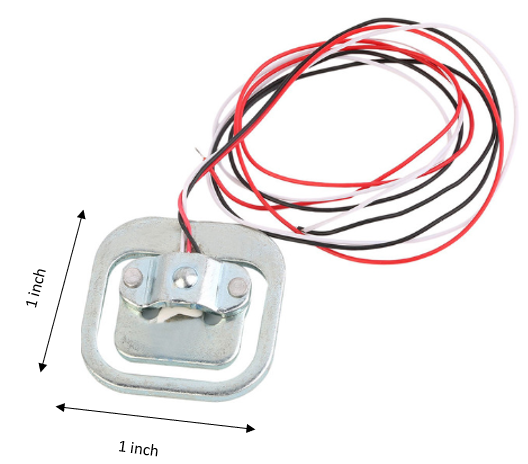 Instrumentation Amplifier
1x Instrumentation Amplifier
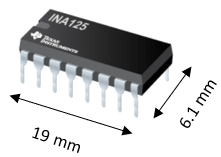 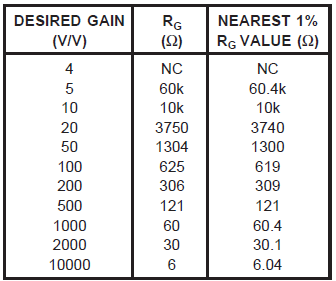 Pulse sensor
Measure Baby Heart-rate
PulseSensor(NOT From PulseSensor.com)
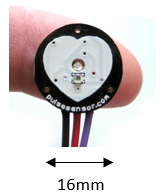 Pulsesensor Flow Diagram
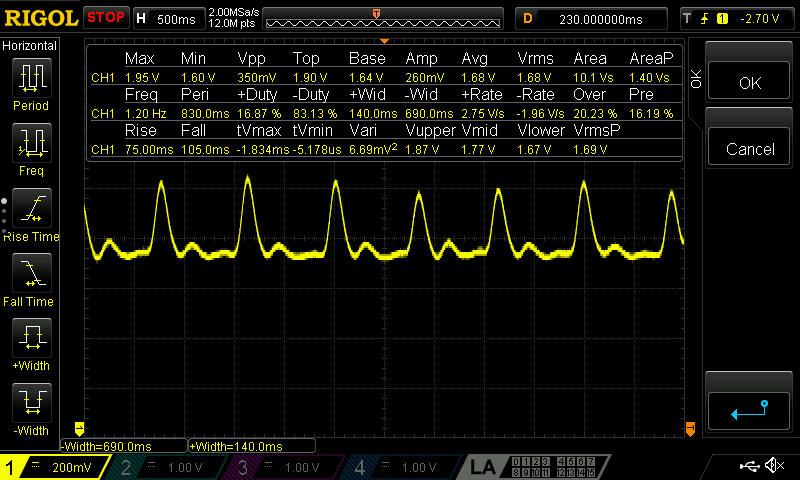 Wifi Module
Transfer sensor’s data to the Database
ESP8266 Wifi Module
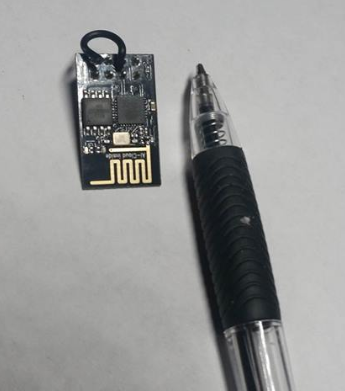 ESP8266 Data Flow Diagram
Sound SENSOR
Two different sound sensors were tested for performance.
The High Sensitivity Microphones low level output made amplifying the signal difficult.
The PZM11 LL WR had much higher output signal, which made amplifying and filtering better.
The PZM11 LL WR was also donated.
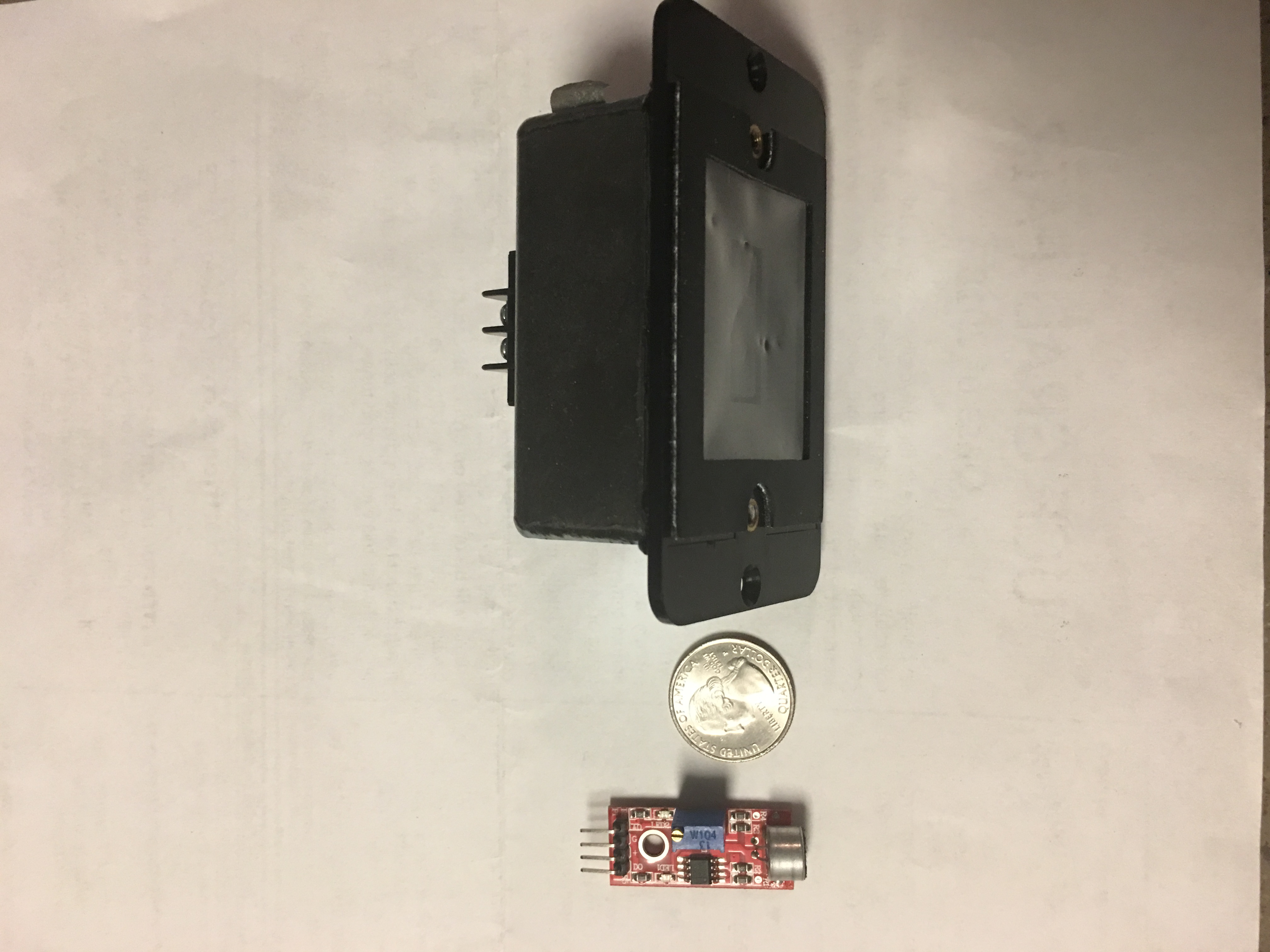 Cry Detection system
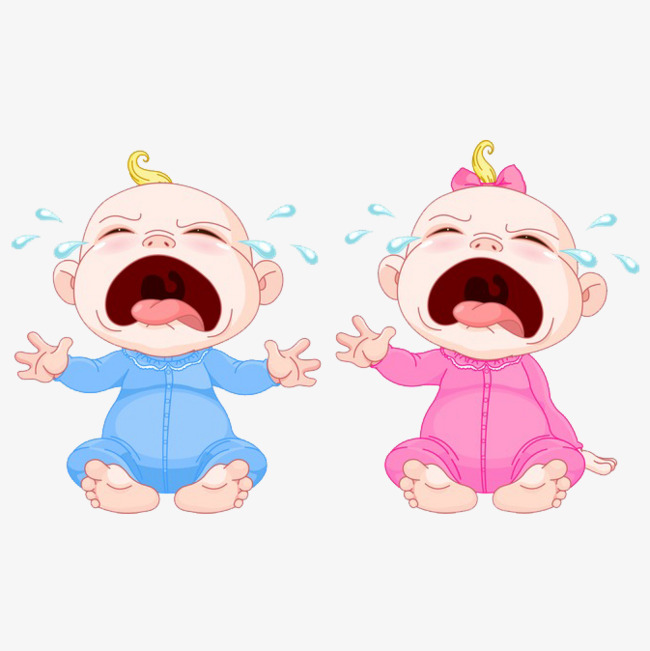 Cry Detection hARDWARE
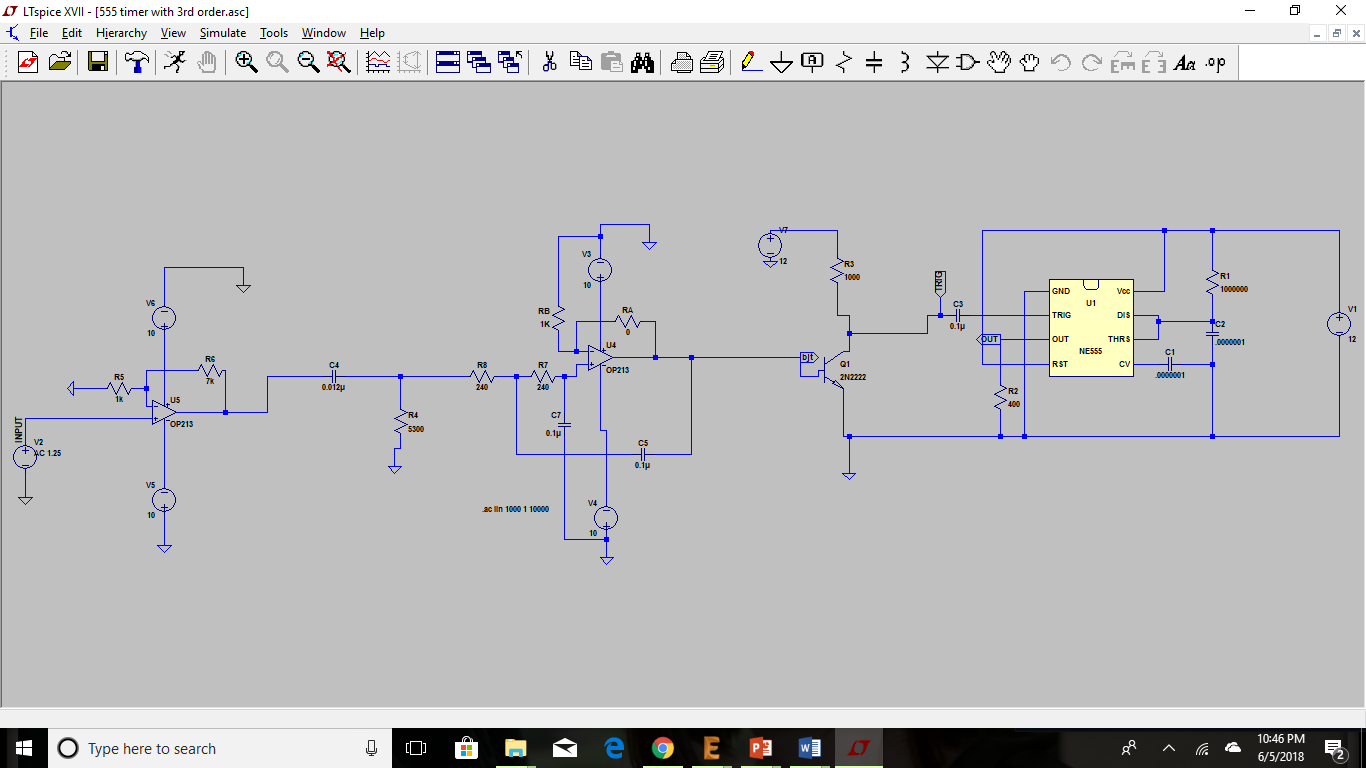 Cry Detection hARDWARE
555 timer in Monostable mode
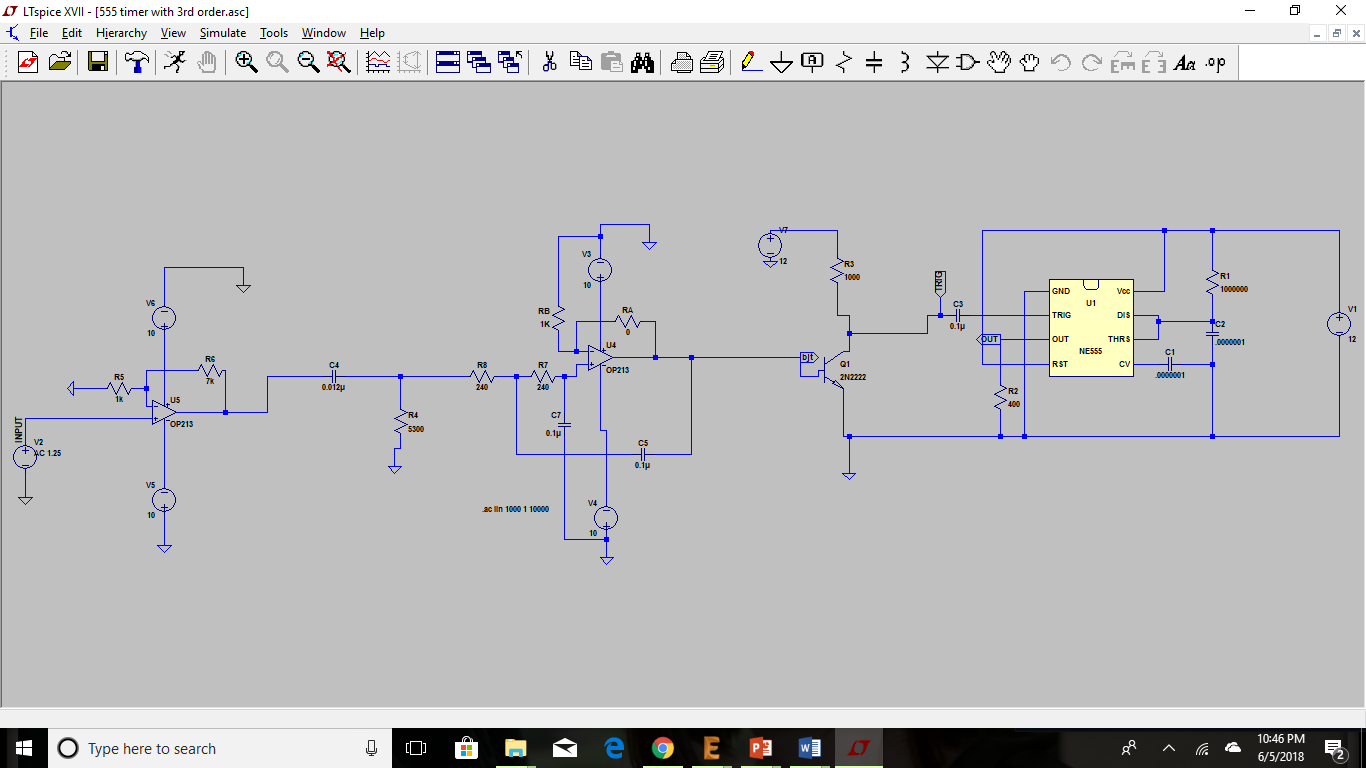 Cry Detection hARDWARE
Sound Sensor Input and Amplification of signal by Gain of 8
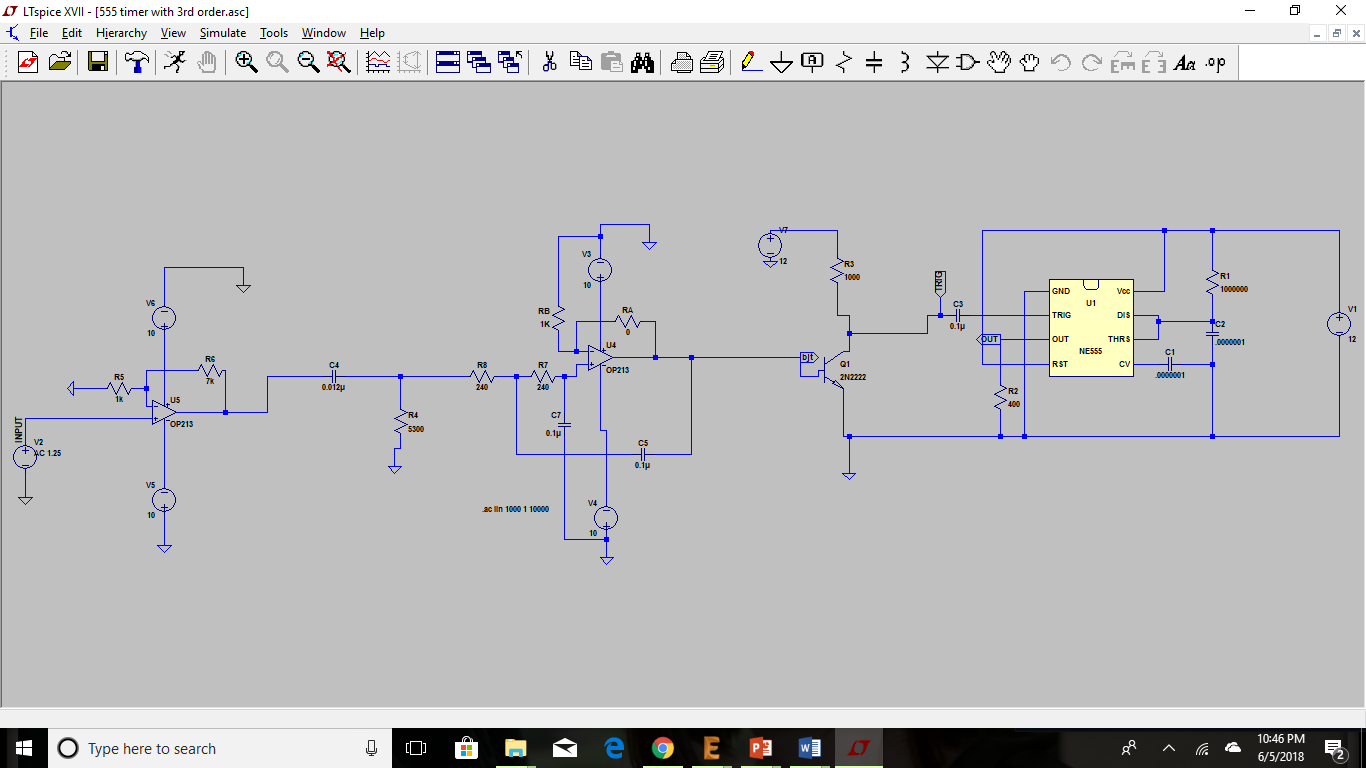 Cry Detection hARDWARE
3rd Order Bandpass Filter, set to the cry frequency range of a child
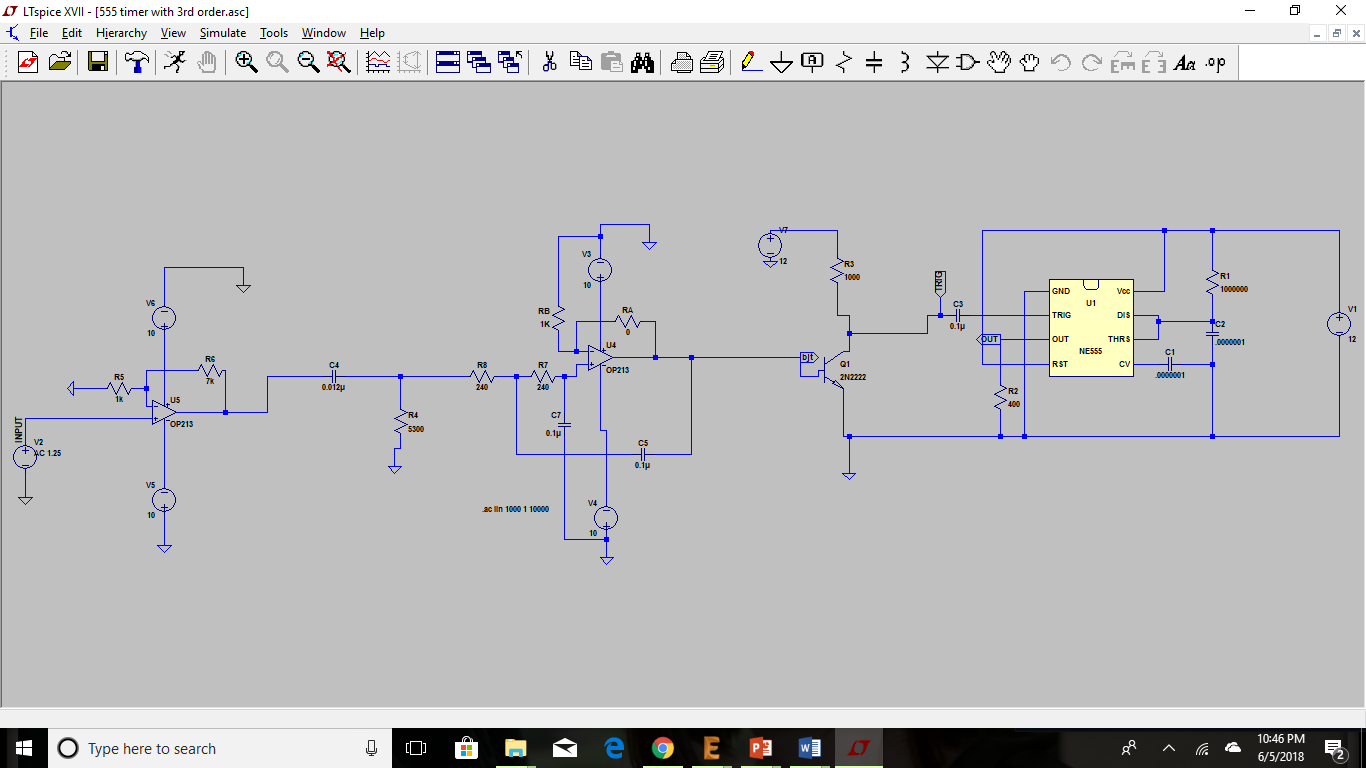 Cry Detection hARDWARE
AC signal that passes through the filter turns on the switch, allowing the trigger to discharge.
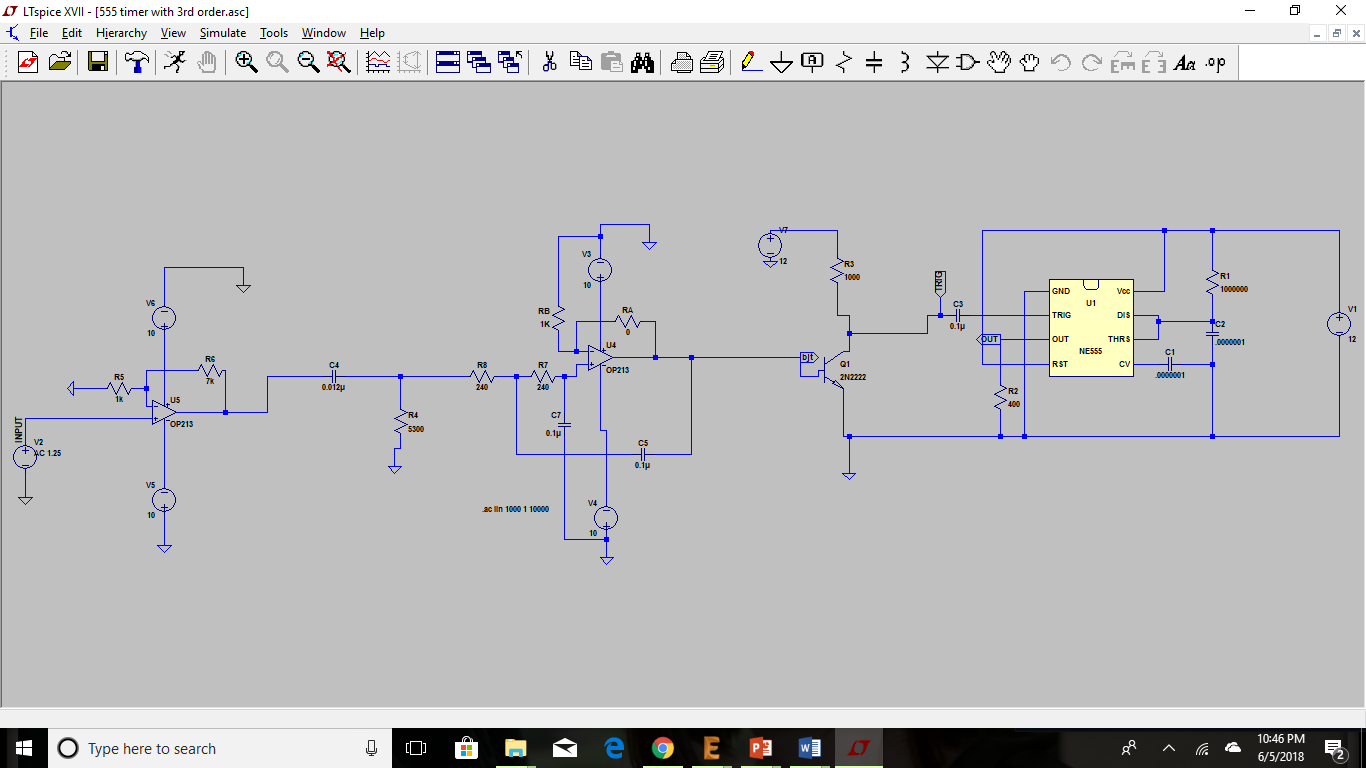 Trigger
Switch
Mobile Application
Live look-up
Data logging
Intuitive ( in computer terms easy to use and understand)
Live Look-up
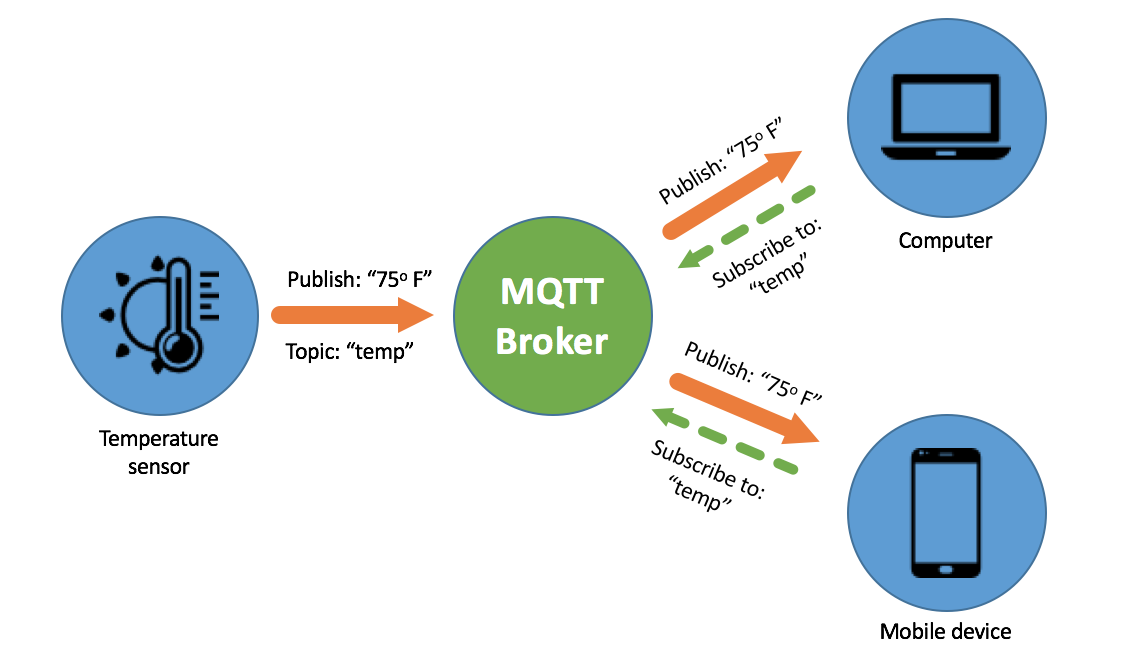 Database
For this project we have chosen NoSQL database.
Interval of 5 seconds is 6 million entries per sensor.
{
	TableName: “Temperature”
	Item: {
		“id”: “100”,
		“value”: “72”,
		“timestamp” : “6/8/2018”,
		“flag” : “1”,
	}
}
User Interface
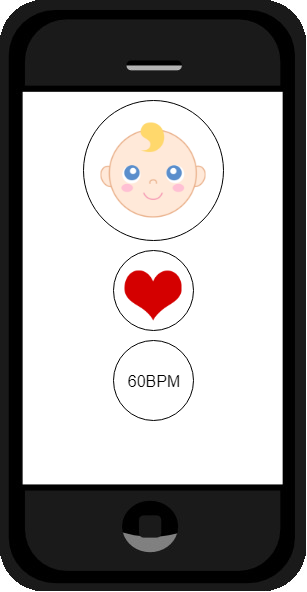 Tap – live look-up.
Hold to view more detailed page.
Tap to view baby.
Main Schematic
Power
Headers
Peripherals
MCU
MAIN PCB LAYOUT
Wearable Pcb overview
Power
Headers
Peripherals
MCU
USB B
JTAG
MCU
Header
UART
Debug
Header
JTAG
WiFi
Header
WiFi
Module
Battery
Charger
Pulse Sensor
Header
MCU
Battery
Motion
Sensor
Fuse
PMIC
Voltage
Regulator
Power
Headers
Peripherals
MCU
Wearable pcb Schematic
Wearable PCB LAYOUT
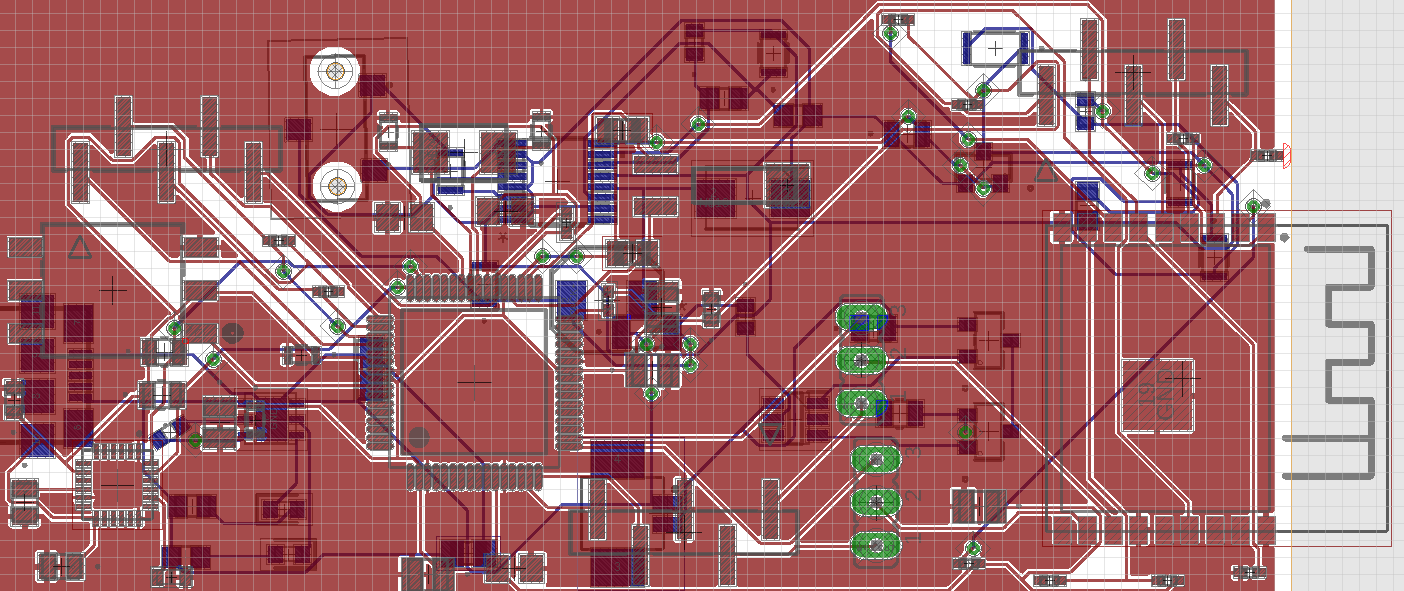 Rechargeable BATTERY System
Li-Ion Coin Size Battery was selected
Battery Charger uses Constant Voltage and Constant Current.
Power Management IC has Overvoltage and Undervoltage Protection.
Fuse has implemented for discharge and short circuit protection.
Wearable power distribution
Made to work with Li-ion batteries whose input voltages will fluctuate.
Provides an output voltage of 3.3V regardless of voltage from the battery.
Configured to operate as both a step up and step down DC converter.
Work Distribution
Budget and Financing
Self-funded project. Our group has decided to contribute $100 each for a total of $400 for this Senior Design Project.
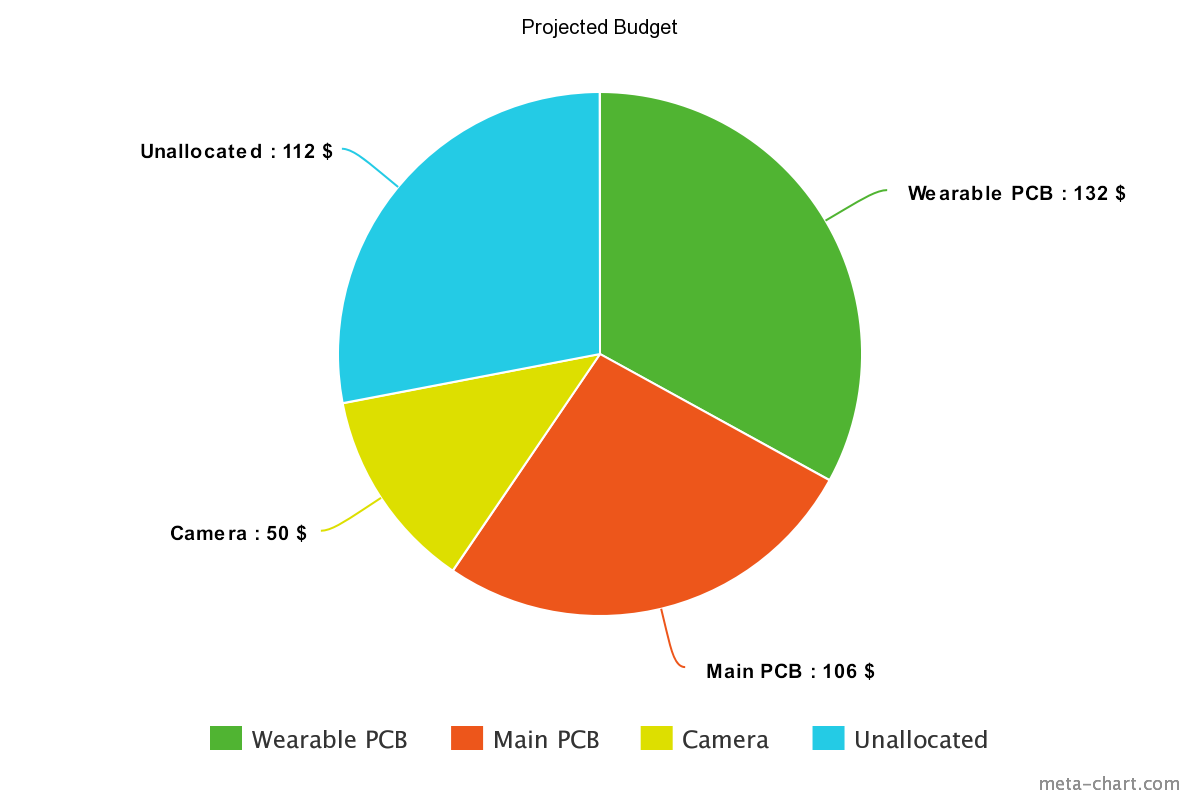 Smart crib progress
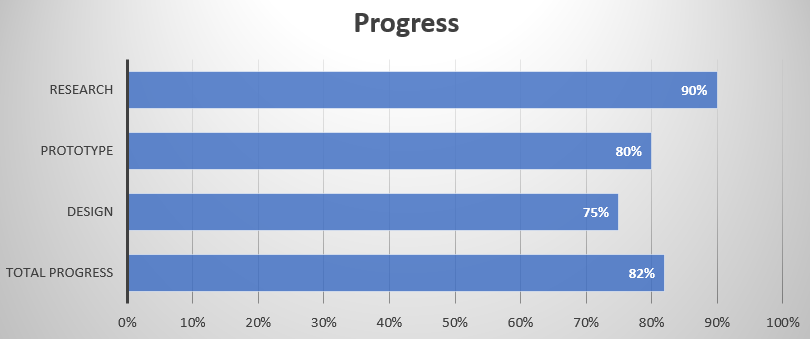 Issues
Redesign of the battery charging system to work with one battery instead of two.
Have not solidified the process to implement the camera.
WiFi IC, we had initially designed the traces and spent a lot of time trying to match the impedance and are now using a module instead.
Designing a waterproof housing for the wearable PCB.
Disclaimer
*Currently, no babies were harmed in the testing of this project.
Questions